Wellington Exempted Village Schools
We are the DUKES!
Building a PLAN to fulfill our VISION
‹#›
Wellington Exempted Village Schools
Today’s Agenda
Translating our VISION into a REALITY
District Vision
Academics
Programming
Action Steps
‹#›
Wellington Exempted Village Schools
Our Vision
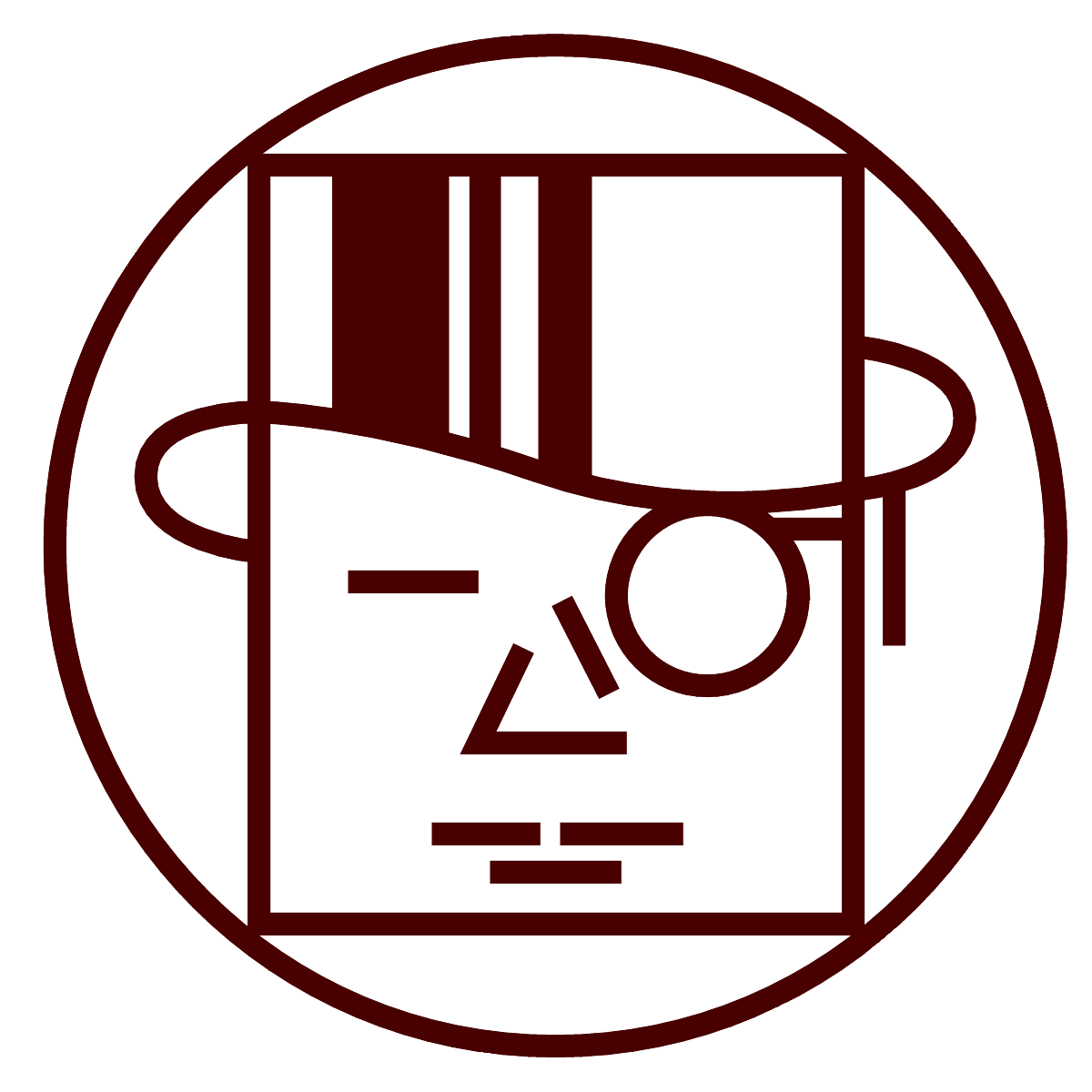 Our vision is to create a dynamic, supportive learning environment where all students develop adaptability, positive self-worth, with the skills needed to grow socially, emotionally, and academically. By fostering strong connections to school and community, we empower our students to advocate for themselves to design their own future as productive, engaged, resilient, and empathetic members of society. 
Once a Duke, always a Duke.
‹#›
Wellington Exempted Village Schools
Early Childhood
Adolescence
Ages 12-18

Self-esteem fluctuates due to hormonal changes and social pressures
Ages 3-5

Basic understanding of one’s self
Self
Actualization
The process of achieving your full potential by pursuing personal growth, creativity, and self-fulfillment
Middle Childhood
Young Adult
Ages 19-30

Self-esteem often rises from career successes and interpersonal relationships
Ages 6-11

Self-esteem increase through independence and social interaction
GRADUATION is not the goal …
The GOAL is ensure our students leave WEVS prepared to be happy and successful on the path they have chosen.
1. Start with your STRENGTHS
2. Own YOUR Future
Identify what skills you are strong in, develop those, and build from there.
Pick a direction and confidently move forward. You can always pivot.
3. Align COURSES & PROGRAMS
4. Give OPPORTUNITIES
Explore pathways, build experiences, and develop skills that you can use.
Show our kids what doors can be opened and help them apply what they have learned.
If we show them that they can be successful and believe in them, then they will believe in themselves.
Start with Your 
Strengths  & Aptitudes
1. YouScience
Identifies student’s strengths and aptitudes
Shares specific careers that you would be strong at
Links college and career programs that fit you
Works with SchoolLinks program
Middle School and High School
2. StrengthsFinder 2.0
Identifies your top five strength attributes
Helps show you how your strengths can support your weaknesses
Shows how people with different strengths can come together to be a powerful team
High School
‹#›
Wellington Exempted Village Schools
1. English Language Arts
2. Mathematics
The art of communicating knowledge and ideas through words both written and spoken
The art of problem solving, analytical thinking and understanding abstract concepts
Academic Courses 

Stepping stones to achieve your dream
3. Science
4. Social Studies
Exploring and understanding the world around you so that you can make informed decisions
Learning about ourselves by understanding our past, other cultures, and current events.
5. Electives
6. Durable Skills
Devote time towards individual talents, self-exploration, artistic expression, and well-rounded experiences
Social/emotional wellness, adaptability, perseverance, sense of community, and citizenship
Choosing YOUR Future
Strengths & Aptitudes
Interests
Requirements and Opportunities
What is your skill set and what are you good at? 

It feels good to be successful and it encourages you to persevere.
What do you like to do?

No one wants to work on things that they do not like. Find a career that you love and be happy going to work.
What steps do you have to take to be qualified for your dream job?

How can you start preparing now?
‹#›
Wellington Exempted Village Schools
Prerequisites
Rigor Level
CCP & AP
Career Tech Ed. (CTE)
Some classes must be taken in order because they build on each other.
Some classes are tiered as advanced or honors levels. “Straight A’s” is not the goal. Appropriate stretch is.
Some courses can earn you high school and college credit.
Some classes can earn you credentials and badges that prepare you for the workforce.
Our Partnerships
It takes a village
Lorain County Business Advisory Committee
Kiwanis & Local Businesses
LCCC
Lorain County JVS
Taking STEPS to make your VISION a REALITY
Choose a DIRECTION, but keep doors OPEN
Plan out multiple years with an end goal in mind
Start with a wide scope and narrow over time
Do not rush the process
Remember, the GRADUATION is not the goal
Know the BENCHMARKS
Each year has its OPPORTUNITIES and CHALLENGES
You only go through school once. Don’t leave with regrets
We are here to guide you through
Our ADVICE for each YEAR
7th Grade
8th Grade
Freshmen
Sophomores
Juniors
Seniors
Stay Organized 

Develop Good Study Habits

Ask Questions

Be Responsible

Stay Positive

Balance and Fun

Be Kind

Take Care of Yourself
Advice to
7th Grade
Students
Transition To “Student Driven”
Start Preparing for High School

Focus on Your Academic Growth

Be a Role Model

Get Involved

Build Strong Relationships

Stay Balanced

Stay Curious and Keep Learning

Set Goals for the Year

Don’t Stress About High School
Advice to
8th Grade
Students
Even more pathways that are “Student Driven”
Balance School and Fun/Get Involved
Football
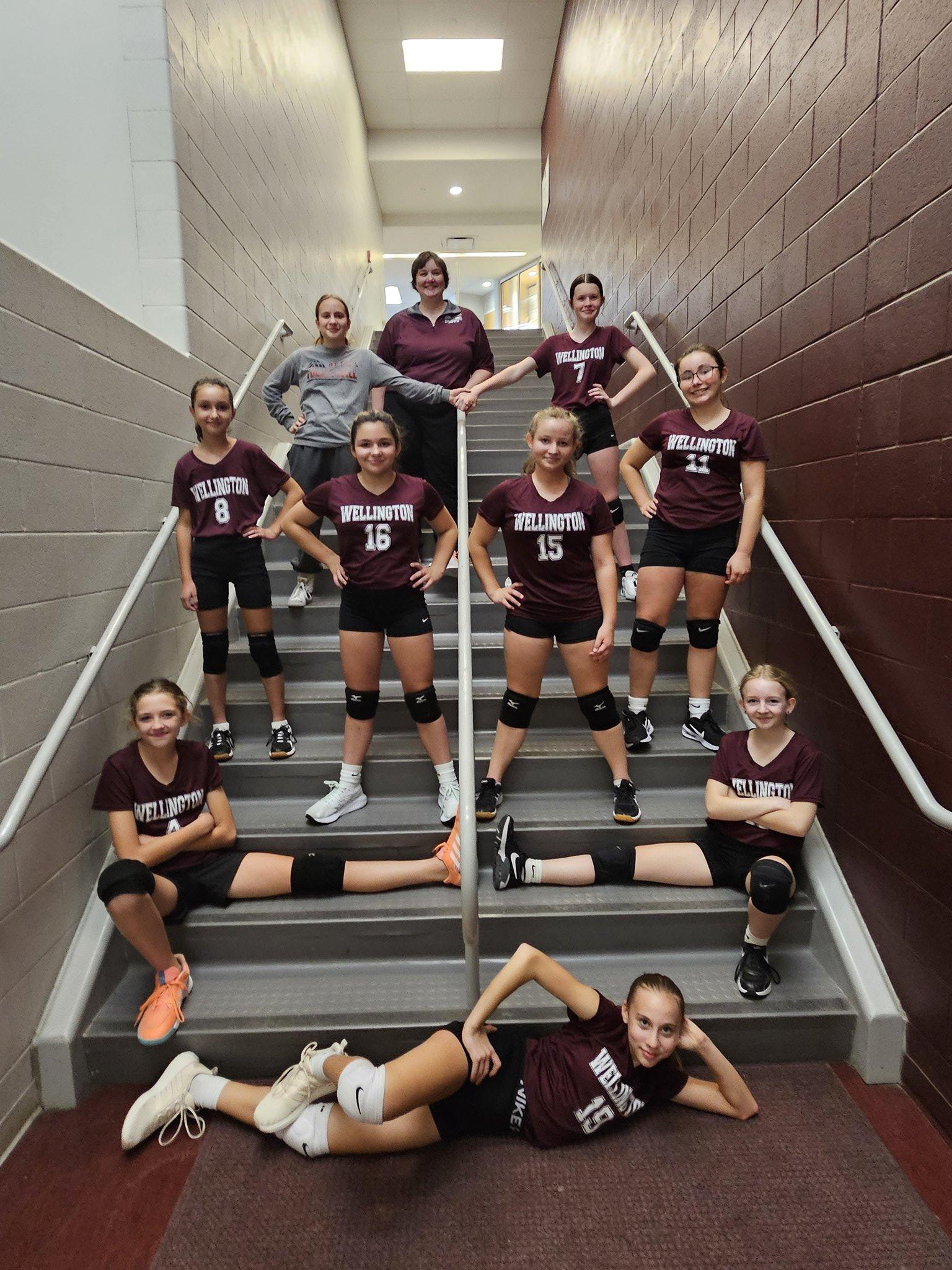 Track
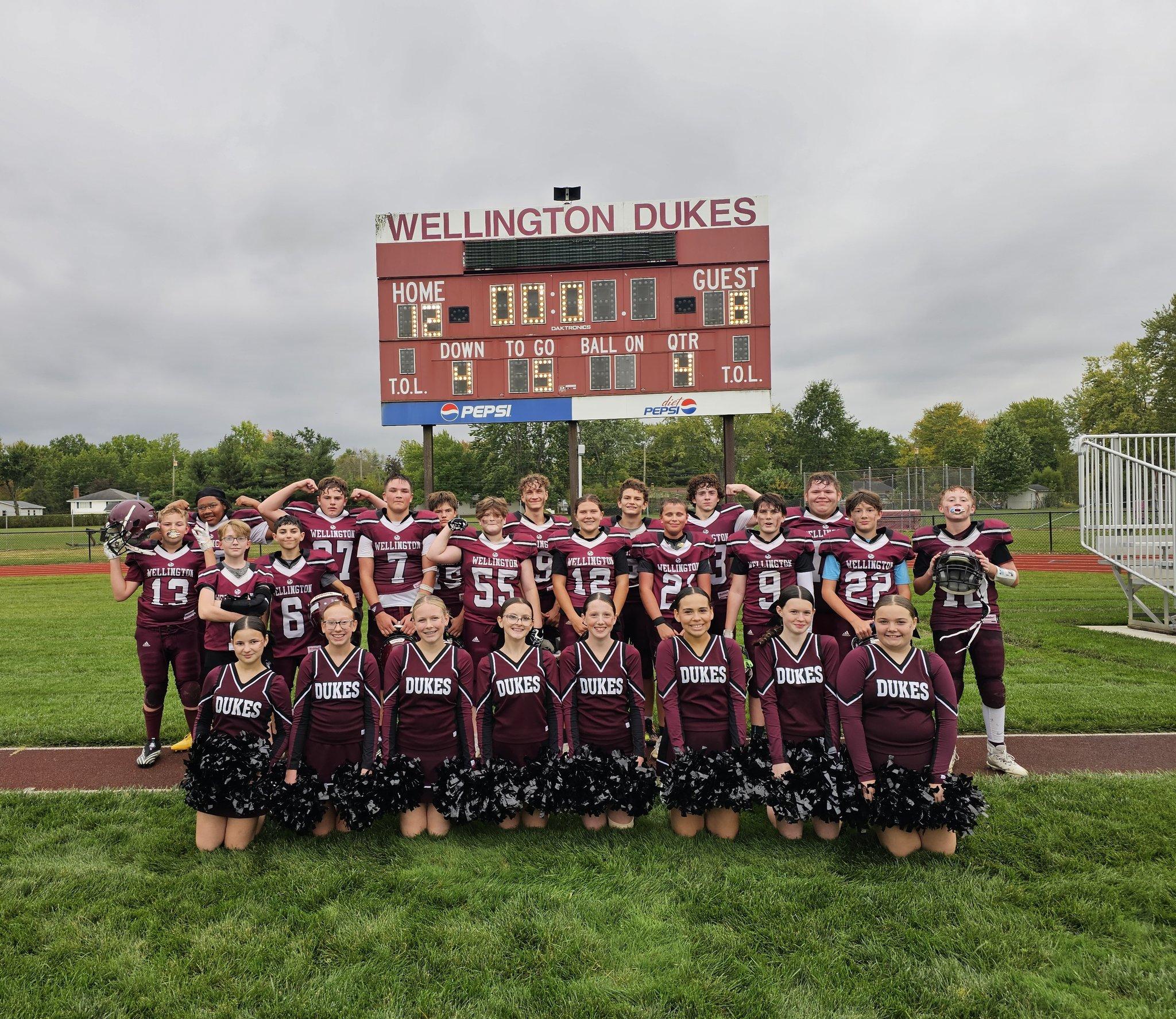 Cross Country/Junior Running Club
Builders Club
FFA
Softball
Volleyball
Band and Choir
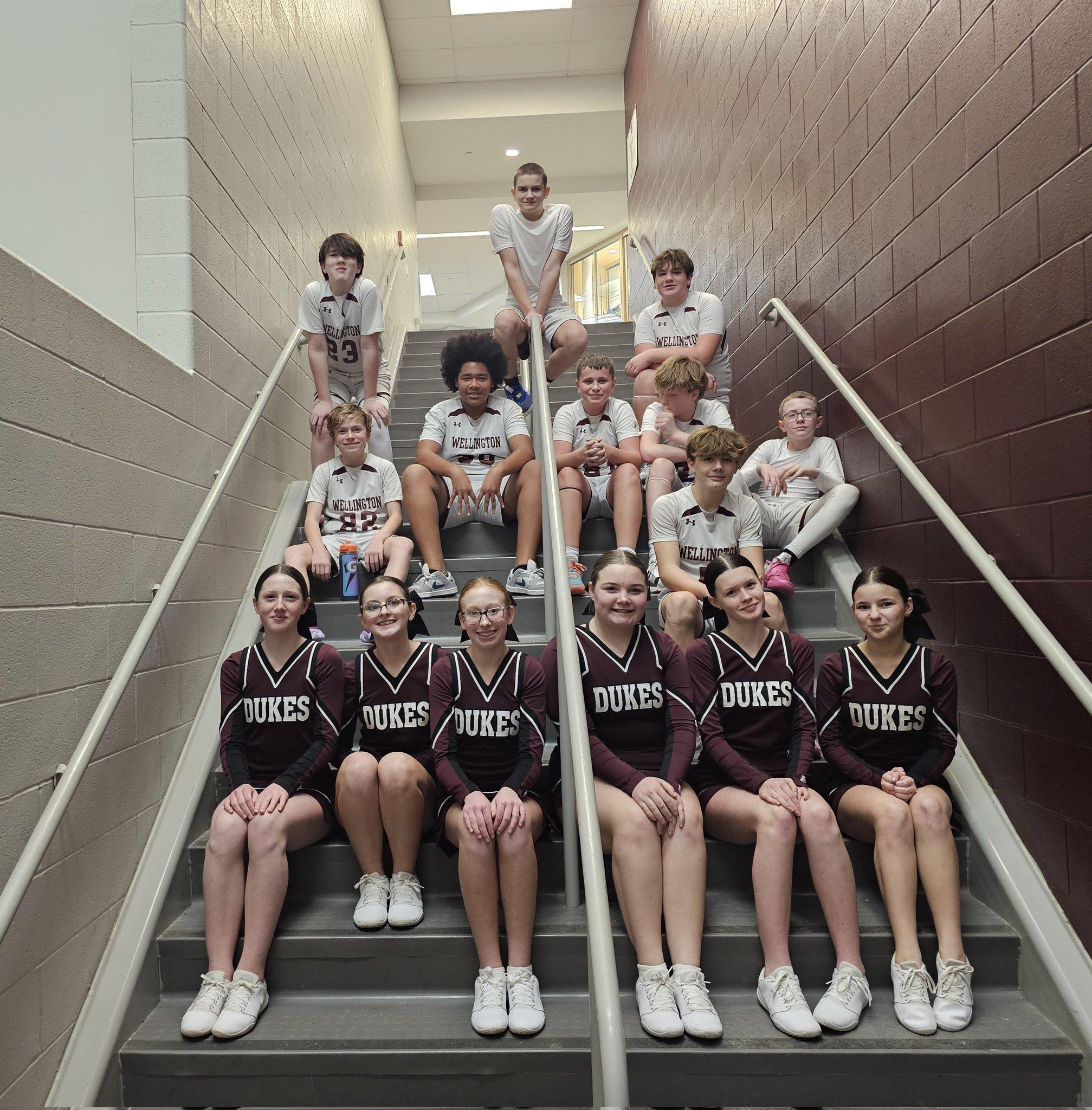 SAC and Student Council
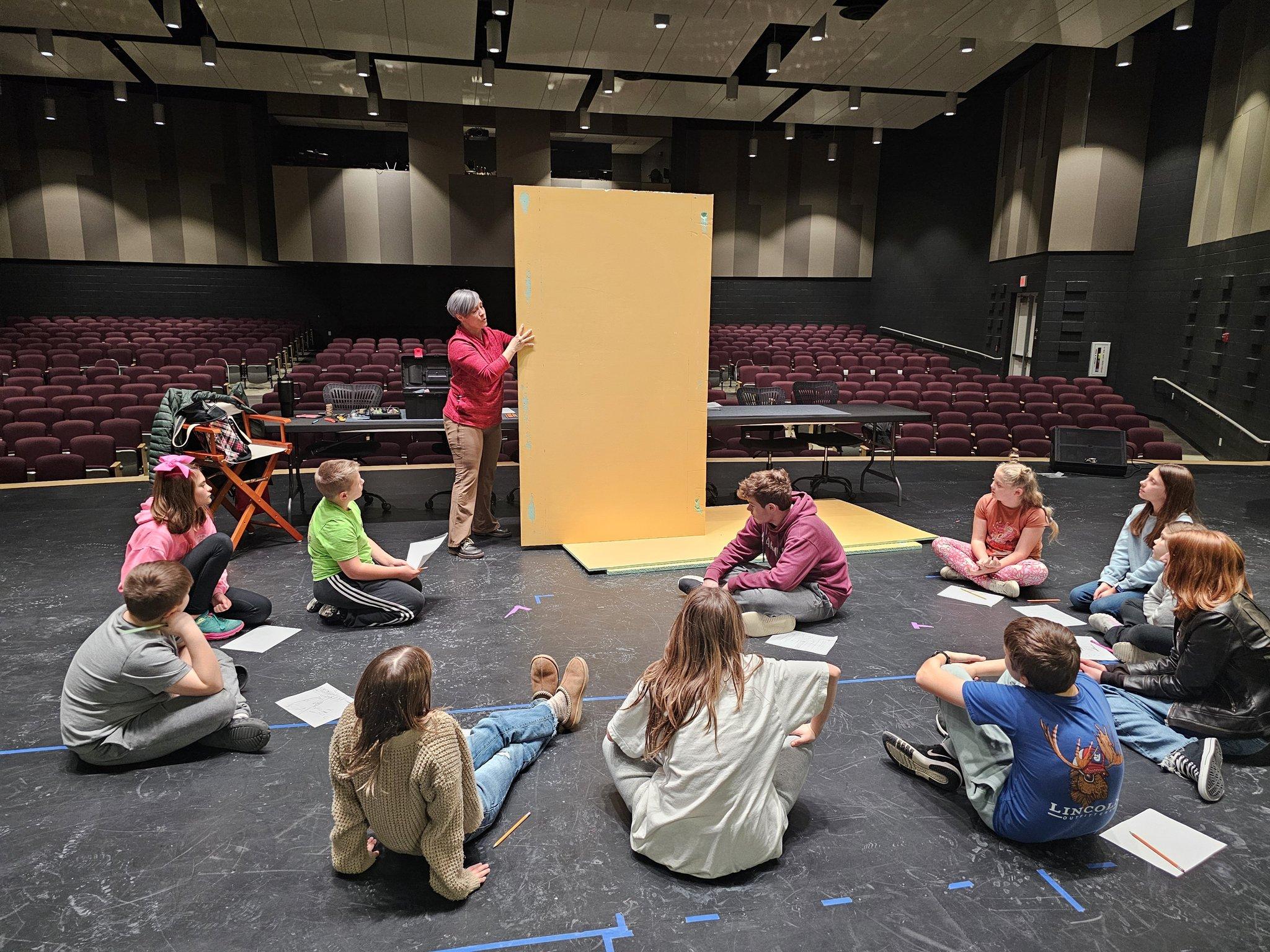 Wrestling
Drama Club
Cheerleading
Boys and Girls Basketball
H.I.K.E Club
Implementation of PBIS at MMS
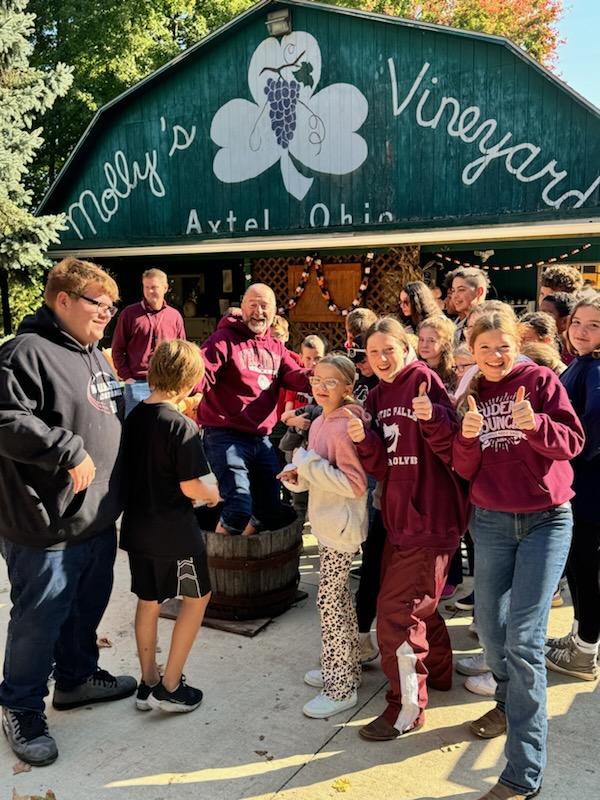 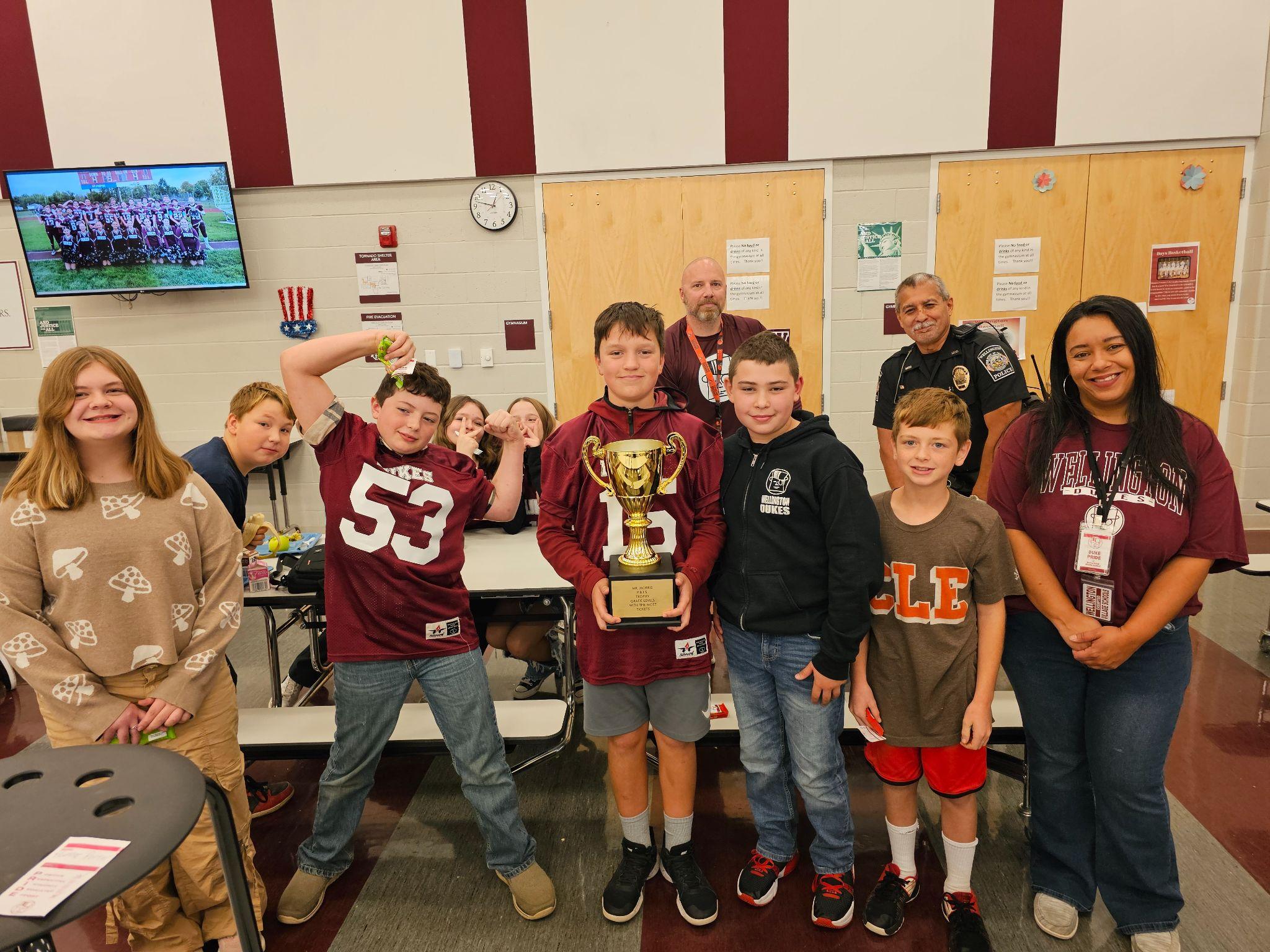 Mr. Morris PBIS Trophy
PBIS Kickoff
Increase in Validation Tickets
Incentive Trips
PBIS Daily Drawings
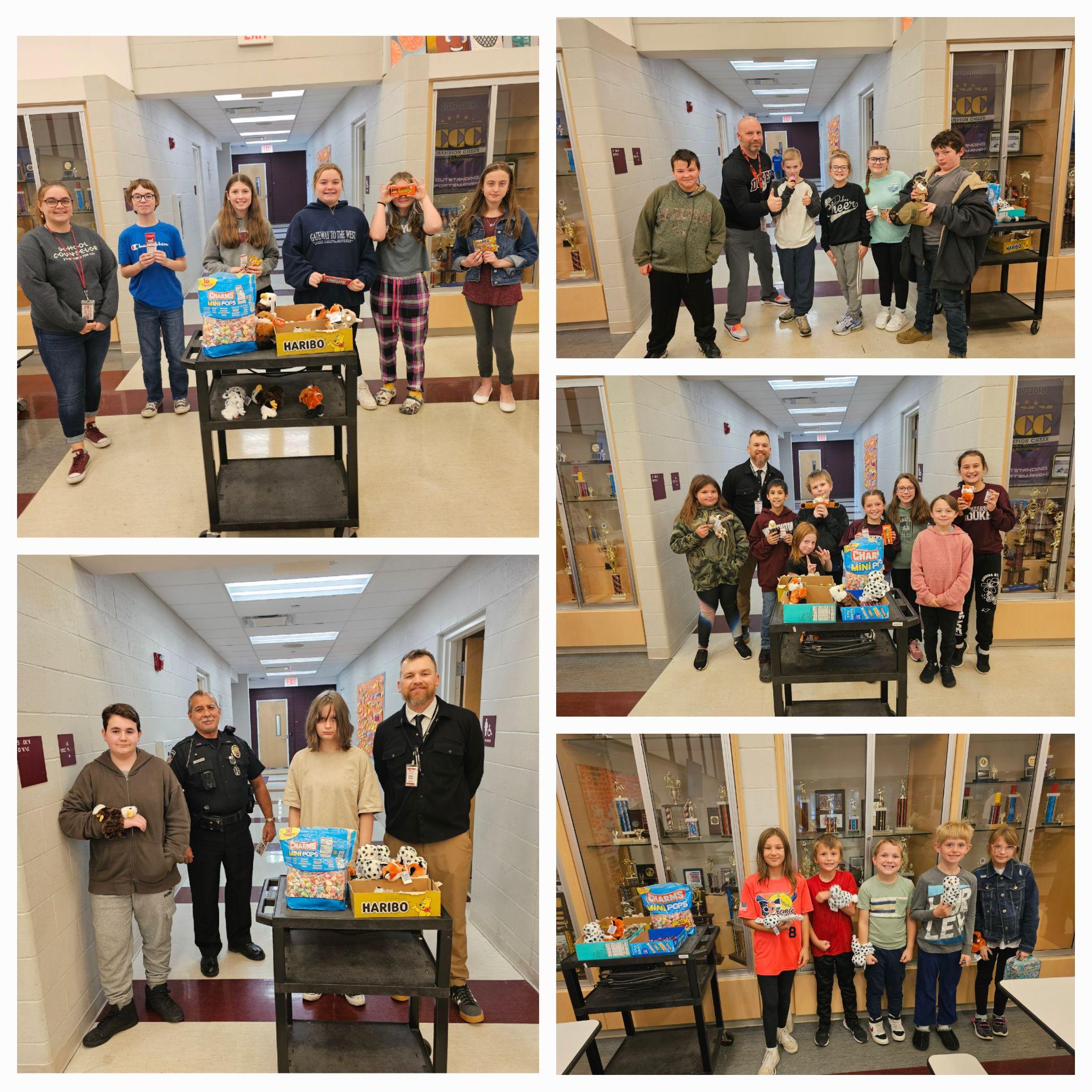 Students of the Semester
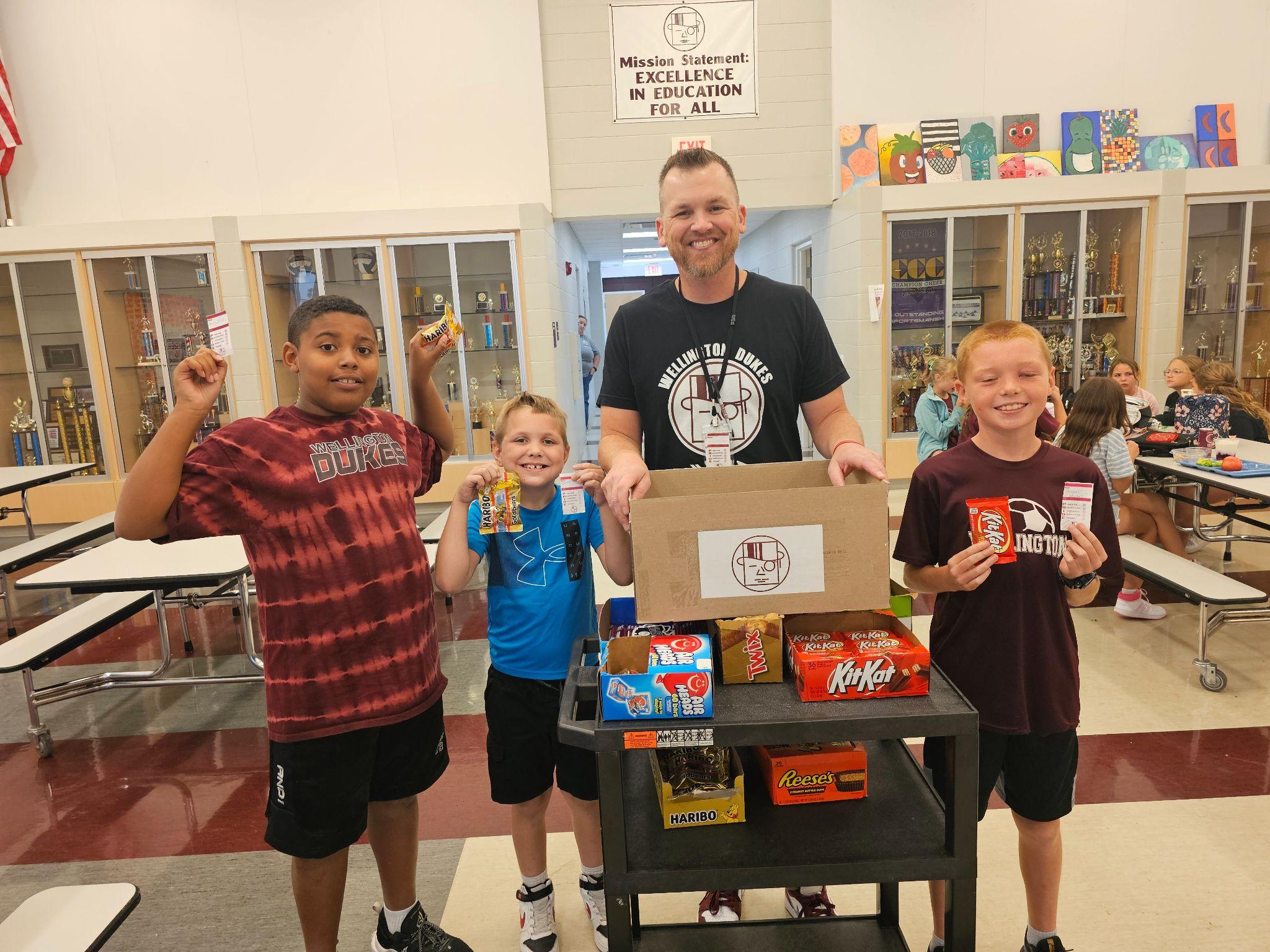 Friday Drawings
Duke Pride Champion
PBIS Lessons/ Recalibration
Academic Information
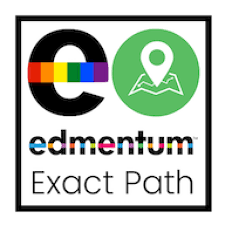 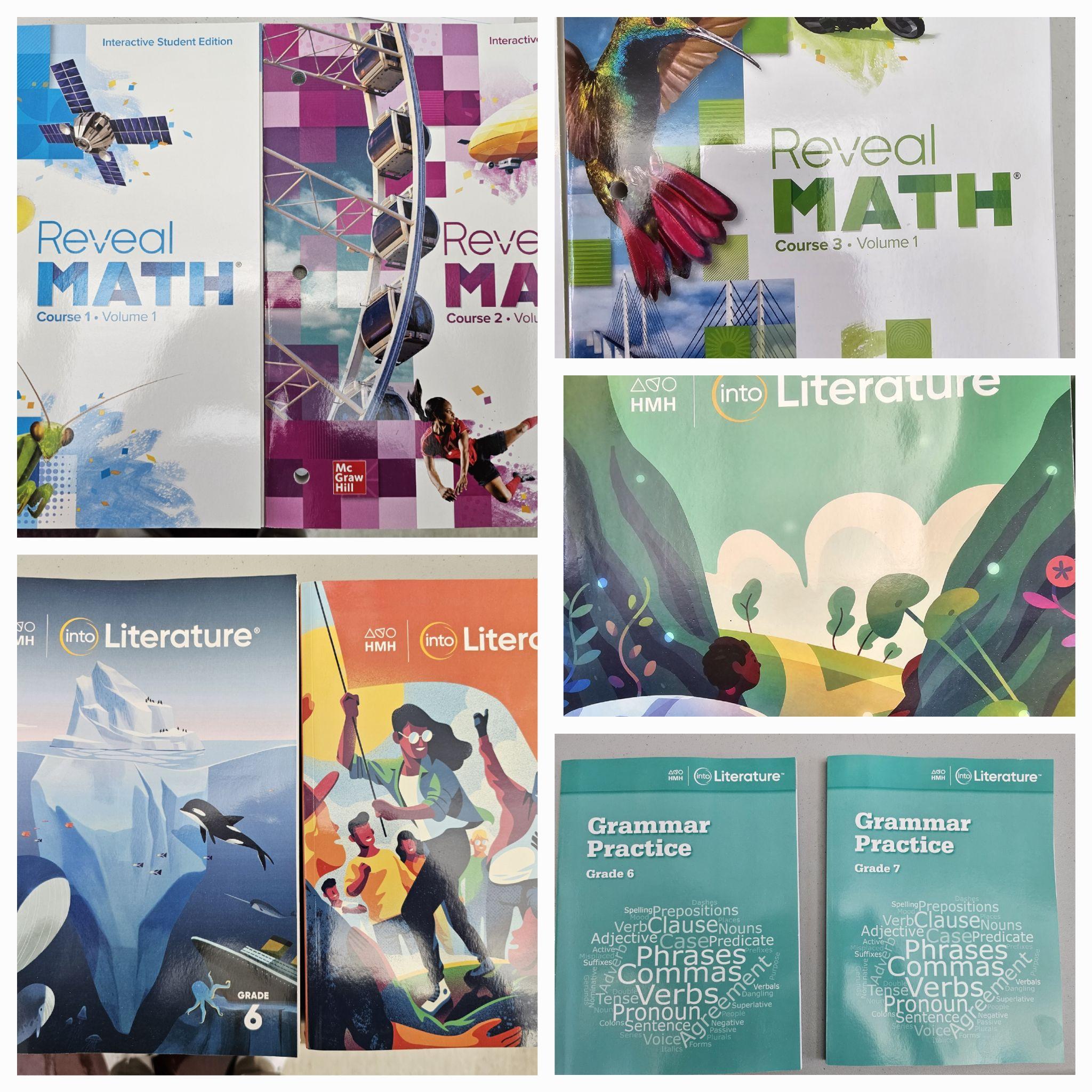 YouScience
New Curriculum this Year
Connecting Aptitudes and Interests
Exact Path and ALEKs
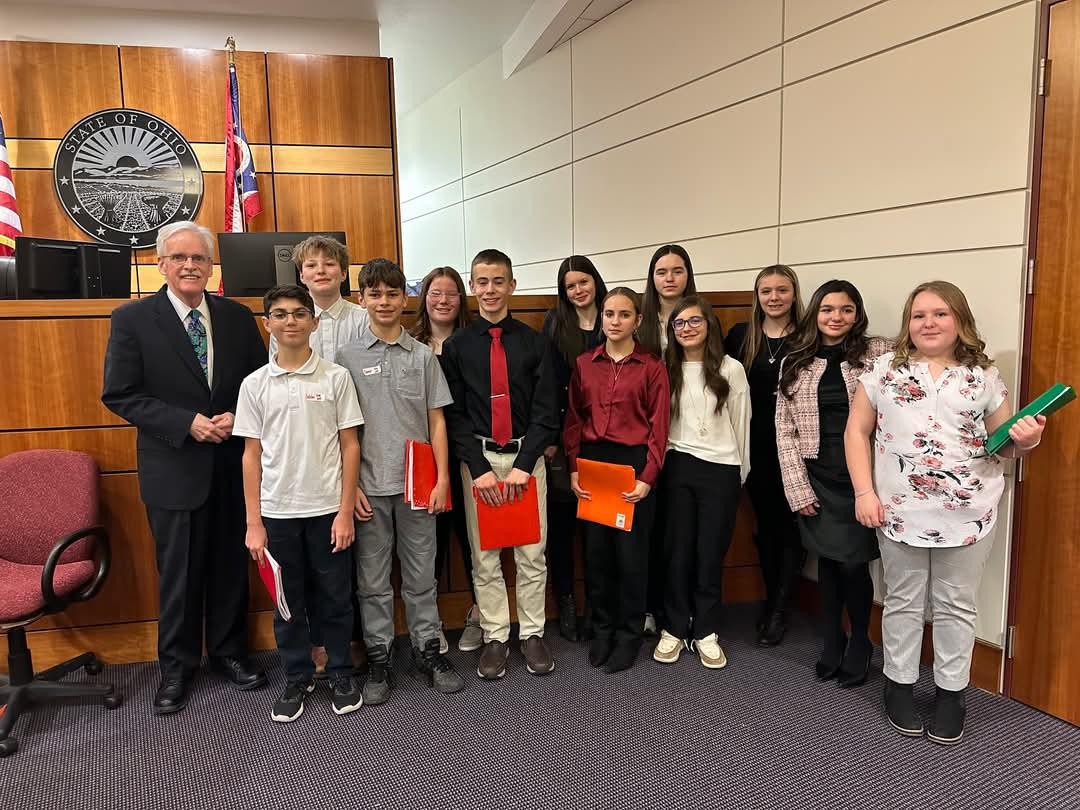 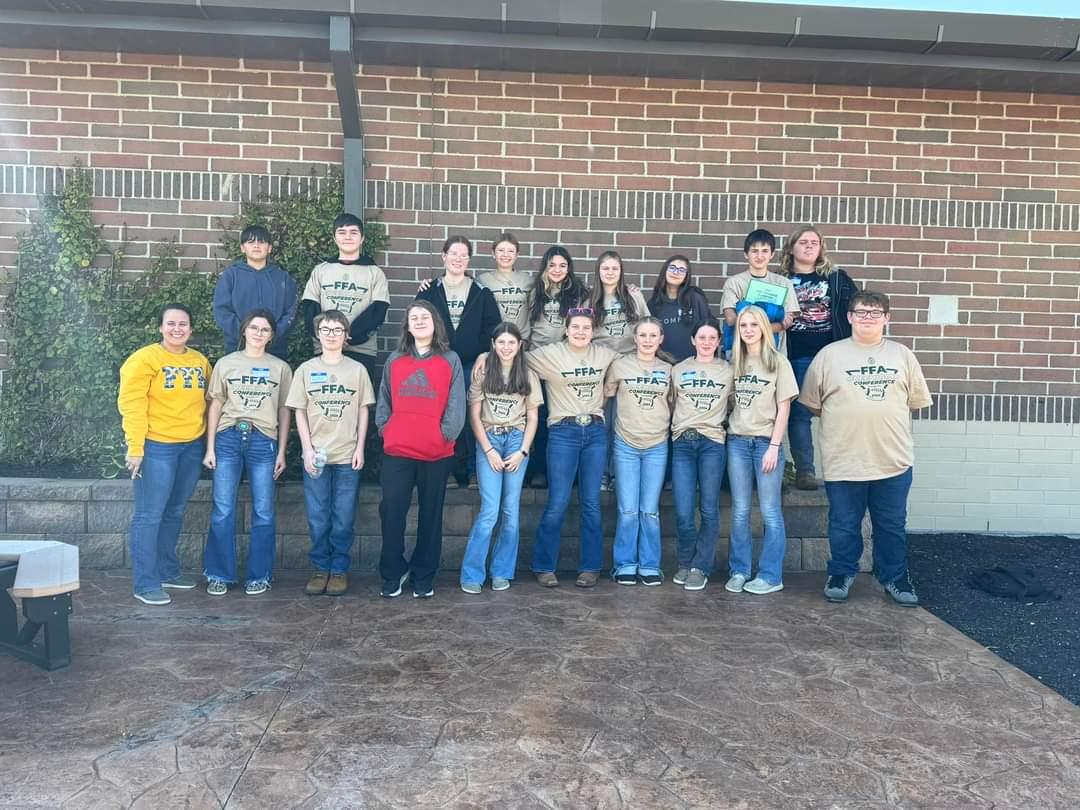 Electives
Working Together
Student Voice and Choice
Formula for Success
High School Curriculum
Where Do I Find Information?
www.wellingtonvillageschools.org


Links to Helpful Resources…
Wellington High SchoolGraduation Requirements
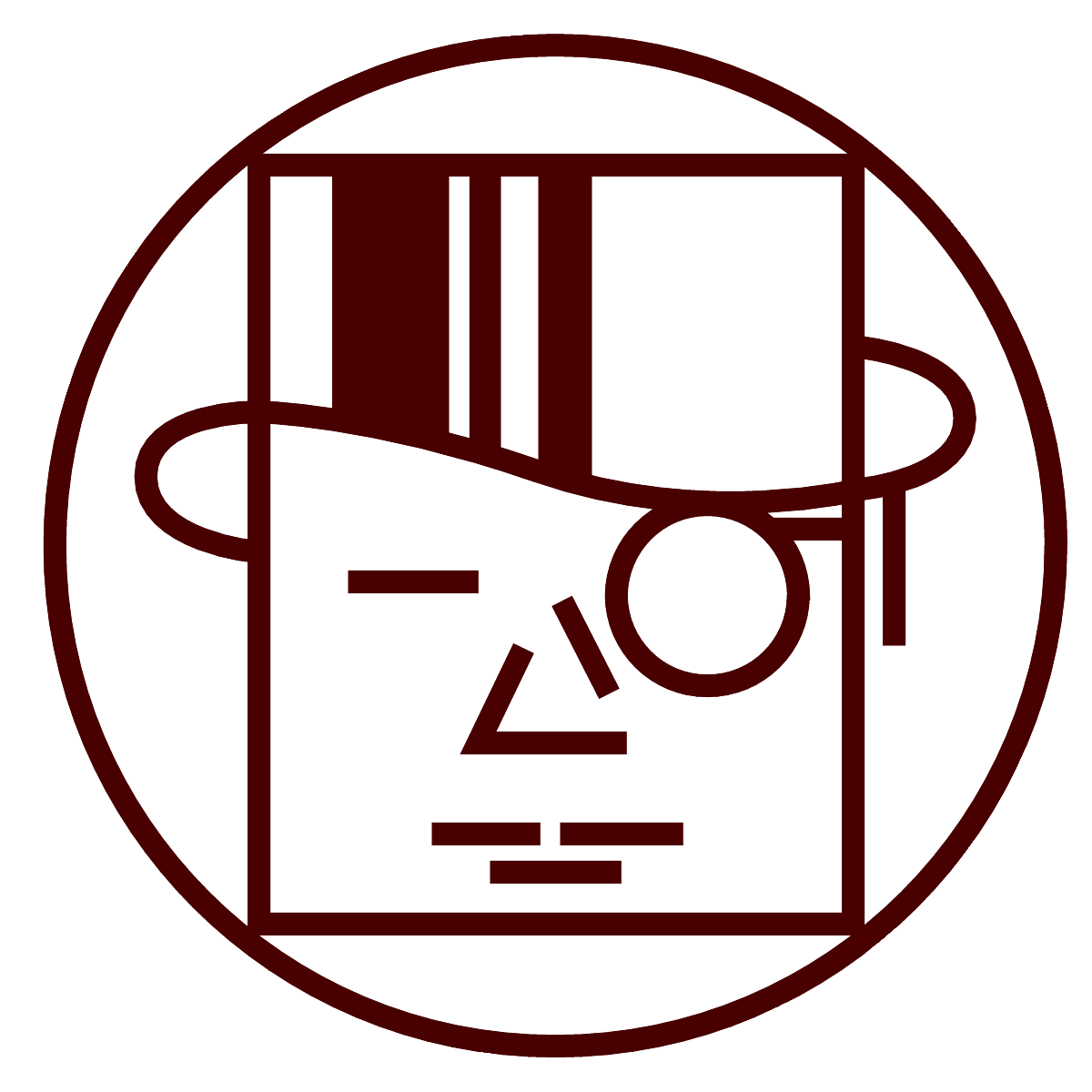 3 Compenents
The Basics
Credits, Testing, & Community Service
+
Competency
+
Readiness
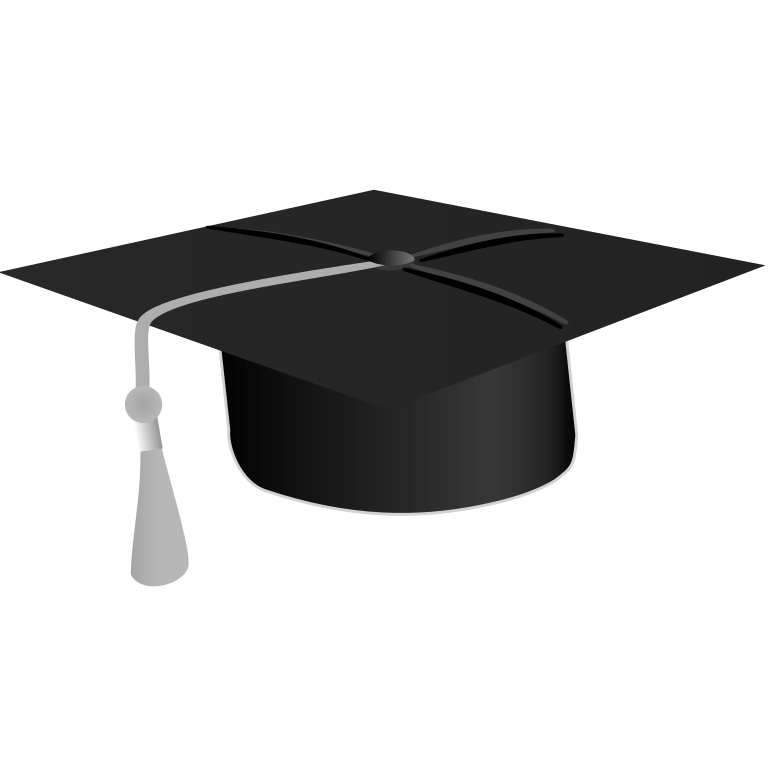 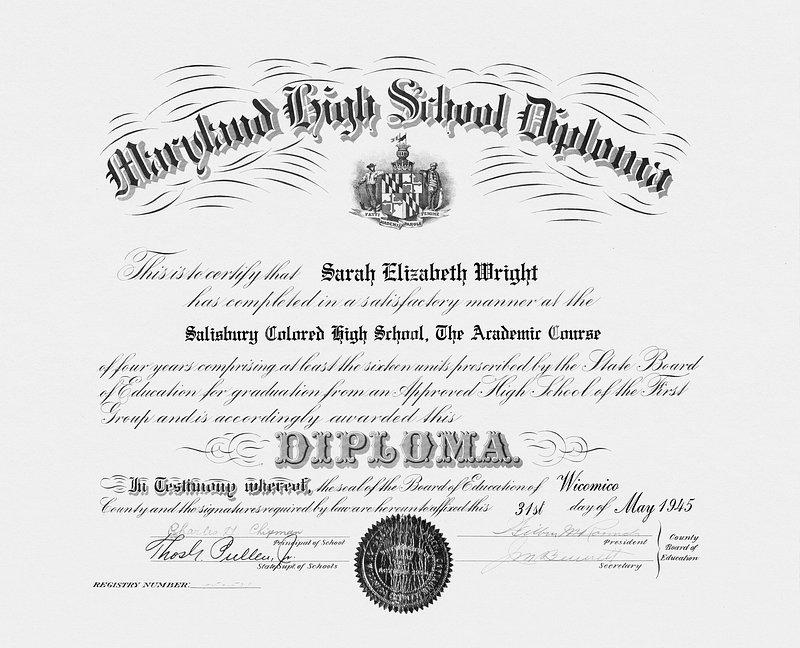 Course Credits 
&
Testing Requirements
20 CREDITS

6 End-Of-Course Exams 
(Ohio State Tests)

SAT
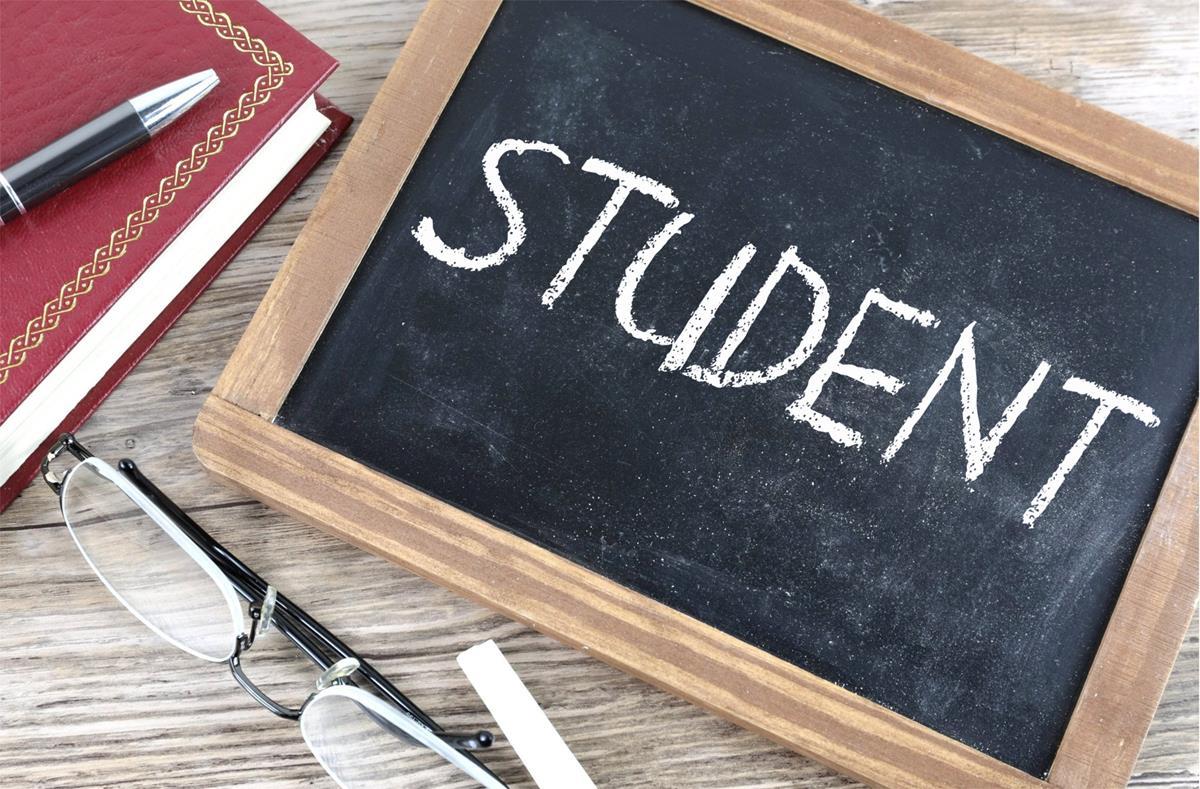 CREDIT NOTES
See Course Catalog for additional information
PHYSICAL EDUCATION: 
A Physical Education (PE) Waiver may be obtained if a student participates in two FULL seasons of a high school interscholastic sport(s), marching band, and/or cheerleading. 

ELECTIVES: 
Any combination of world language, fine arts, business, career-technical education, technology, agricultural education courses. Electives also include English, math, science, or social studies courses which are not otherwise required.
Students must earn at least .5 credit in Financial Literacy and 1 credit in Fine Arts (Fine arts may not be required for students in some career-tech programs)

TESTING: 
All 6 End of Course (EOC) Exams are required to be taken by all students regardless of desired pathway. 

Ohio Department of Education & Workforce - Graduation Requirements 2023 & Beyond
COMMUNITY SERVICE
Graduation Requirement 
32 Hours of Service

* 8 hours per year that the student is enrolled in Wellington.

* Service hours must be entered into SchooLinks in order to be verified & approved by the school counselor and/or administration (Beginning 25-26).
[Speaker Notes: 9th grade students are not imported yet so you cannot do this yet! Should be set up in the next 1-2 weeks.]
DEMONSTRATING COMPETENCY
Biology

American History 

American Government 

Geometry
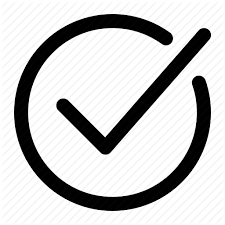 Algebra 1
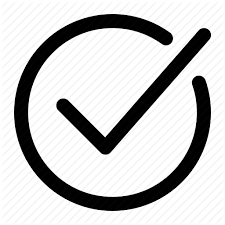 English language arts II
DEMONSTRATING COMPETENCY
END OF COURSE EXAMS:
All students must take the 6 End of Course exams, but competency is only demonstrated on English language arts II and Algebra I.


Competency = a score of 684 or higher. 





Students not earning a 684 competency score or higher on their first attempt must retake the exam at least one additional time. 


In lieu of competency scores on the state tests, students can choose alternative pathways to demonstrate competency, but only AFTER they have made a second attempt on the ELA II and Algebra I exams.
[Speaker Notes: 9th grade students are not imported yet so you cannot do this yet! Should be set up in the next 1-2 weeks.]
DEMONSTRATING COMPETENCY
Alternative Pathways To Demonstrating Competency
Students can only choose to use one of these alternative pathways to demonstrate competency, AFTER they have made a second attempt on the ELA II and Algebra I End-of-Course exams. 

College Credit Plus:
Successful completion of non-remedial CCP courses that have been approved by ODEW as a means of demonstrating competency. 

ACT or SAT:
A remediation-free score in the math or English subject areas on the ACT or SAT. 
SAT: Reading & Writing = 480 , Math = 530 		
ACT: Subscores in English = 18, Reading = 22, Math = 22

Military Enlistment:
Meeting the requirements to enlist in the military, which requires a military contract stating that the student will be enlisting upon graduation.
[Speaker Notes: 9th grade students are not imported yet so you cannot do this yet! Should be set up in the next 1-2 weeks.]
DEMONSTRATING COMPETENCY
Alternative Pathways To Demonstrating Competency
Students can only choose to use one of these alternative pathways to demonstrate competency, AFTER they have made a second attempt on the ELA II and Algebra I End-of-Course exams. 

Career Experience and Technical Skill:
Students must complete two of the options from the list below with at least one of the options being a foundational option. 
Foundational Options:
Earn a cumulative score of proficient or higher on three or more WebXams in a single career pathway;  
Earn a 12-point approved industry-recognized credential or group of credentials totaling 12 points in a single career field;  
Complete a pre-apprenticeship program (recognized by the Ohio State Apprentice Council (OSAC)) 
Obtain a state-issued license for practice in a vocation that requires an examination. 

Supporting Options  
Complete a 250-hour work-based learning experience with evidence of positive evaluations;  
Meet the National Career Readiness Silver Level on the WorkKeys*; or  
Earn the OhioMeansJobs-Readiness Seal.
[Speaker Notes: 9th grade students are not imported yet so you cannot do this yet! Should be set up in the next 1-2 weeks.]
DEMONSTRATING 
READINESS
Students must earn at least two diploma seals. 

12 seals available: 
9 = State-Defined Seals
3= Locally-Defined Seals
One of the two seals earned MUST be a State-Defined Seal. 
The additional seal may be State-Defined or Locally-Defined.

Learn More about Graduation Seals




* Students are encouraged to earn the seals that align with their goals and interests.
DEMONSTRATING 
READINESS
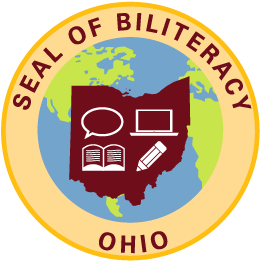 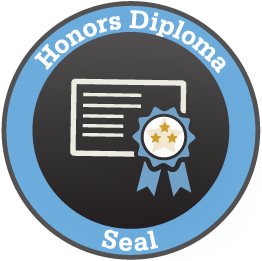 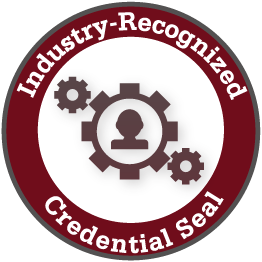 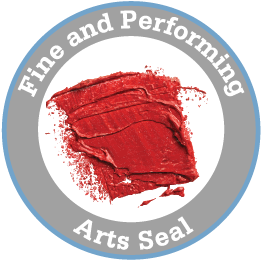 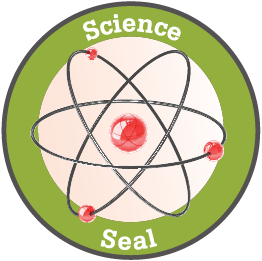 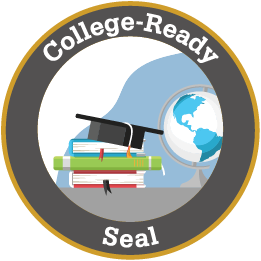 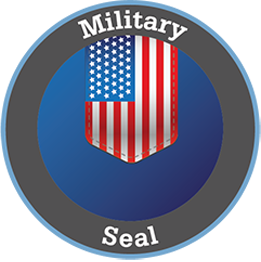 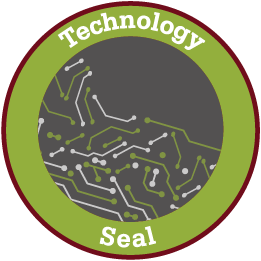 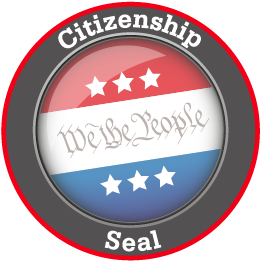 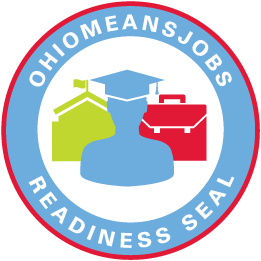 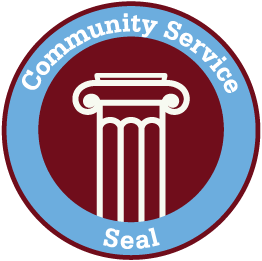 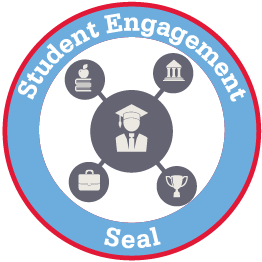 DEMONSTRATING 
READINESS
STATE-DEFINED SEALS
Students must earn at least ONE State-Defined Seal
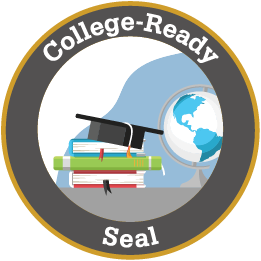 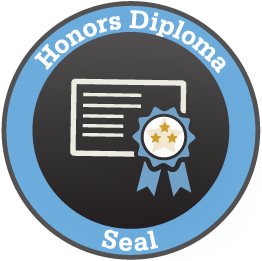 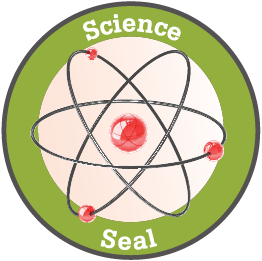 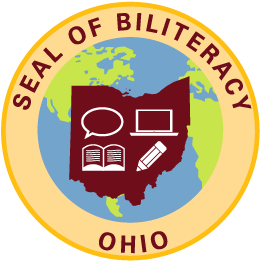 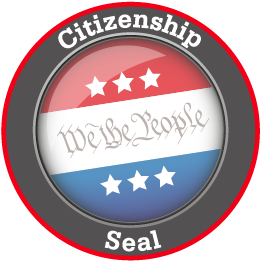 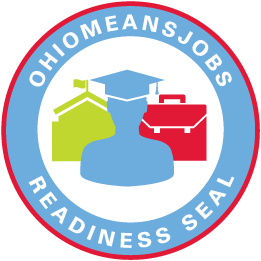 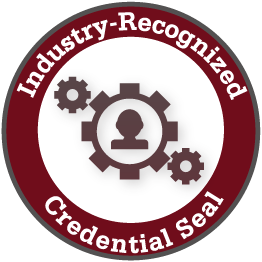 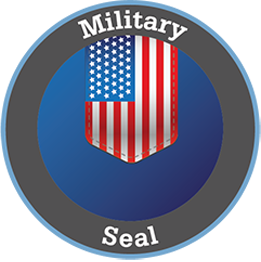 DEMONSTRATING 
READINESS
LOCAL SEALS
Students must earn at least ONE State Seal 
The additional seal can be another State Seal or a Local Seal
Community Service Seal: Obtain 20 hours of service, in addition to the current WHS Community Service Requirement for graduation.
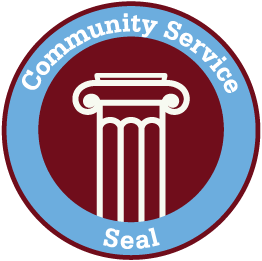 Fine & Performing Arts Seal: (must meet ONE of the following requirements):
Earn 4 or more credits in the area of fine arts, and maintain a cumulative GPA of 2.5 or higher in those courses.
Participate in a minimum of 3 theater productions through the Drama Club and/or Community Theater.
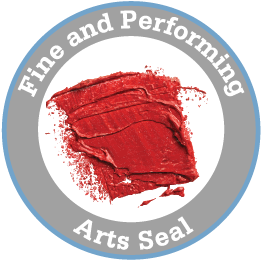 Student Engagement Seal: (must meet ONE of the following requirements)
Participate in a minimum of 3 seasons with any school-sponsored sports/athletic team.
Participate in any school-sponsored club for a minimum of 3 years.
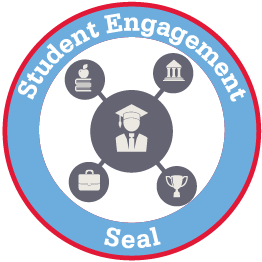 How do I keep track of it all?
Coming soon to Wellington…
SchooLinks
SchooLinks is a one stop shop for college and career readiness!! 
The program will be fully implemented in grades 6-12 for the 25-26 school year! 

✅ Career interest inventory, the Game of Life (career pathways)

🍎 School → Course pathways, test scores, grades, transcripts, teacher recommendation letters, etc…

💼 Careers → Opportunities, education needed, availability, growth, virtual reality tours

🏫 Colleges → School search, college applications

📈Scattergrams, aptitude assessments, community service hour tracker

💰Finances → Scholarship matching & management, post-secondary expense estimates, FAFSA tracker

AND SO MUCH MORE!!
Don’t overthink your course selections your freshman year! 
Freshman courses follow a general college and career curriculum that allows students to transition into any desired pathway as they progress through HS.

Most colleges/universities still want 2-4 years of a world language even though it is not a graduation requirement.

Keep as many doors open for as long you can. You will change your mind. 

Find a school life and extracurricular/personal balance.

Wellington classes prepare you for future better than online courses do.

Electives are important too!
Freshmen
A little advice for your first year of high school…
Some More Advice to Our Freshmen
Let’s Start Off With the End in Mind

Do not delay graduation requirements! 
Early preparation allows for flexibility later
Follow this template freshmen year: 
English 9* 
Algebra I*
Physical Science 
Modern World History 
Elective course: Art, Band, Choir, Spanish I
Physical Education 

* Honors courses are available. Requires Teacher Recommendation and/or prerequisite courses.
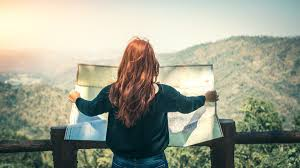 Sophomores
This is a year of HUGE milestones! Great news is that we know you are ready for it even if you don’t.
You have started to plan for your future, it is now time to make it a reality.
Get involved in school activities and find time to volunteer.
Most of you will have a job for the next 50 years so enjoy being a high school kid.
Meet with your counselor now so we can align your dreams with your path.
A year filled with milestones…
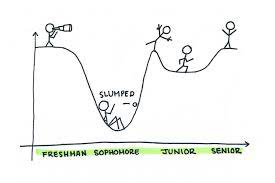 Advice We Can Give to Juniors
Now is the time be the person you want to be.
This is the year of action. Take control of your outcomes.
Have a solid plan and go confidently in the direction you choose. If things change, so can your plan.
Keep moving forward.
Build your resume through actions and not words.
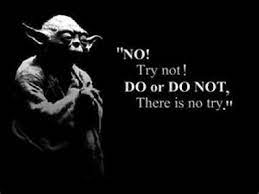 Advice We Can Give to Seniors
Here is a secret; graduation was never the goal. What you do AFTER high school is.
Here is another secret; acceptance into a “dream” school is not a measure of your worth. Postsecondary education does not have to be a four year college or university! There are MANY options…just be sure to have an option. 
Just because you have the credits to graduate does not mean that your training is complete.
There are more lessons to learn in high school than the courses that we offer. Being involved is important!
Make sure you are creating memories while you are here, and that you are turning into the person that you will be proud of in 10, 20, 30+ years from now. 
There is no reason to sprint to this finish line. Enjoy the victory lap.
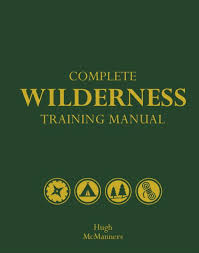 WELLINGTON HS COURSE OFFERINGS
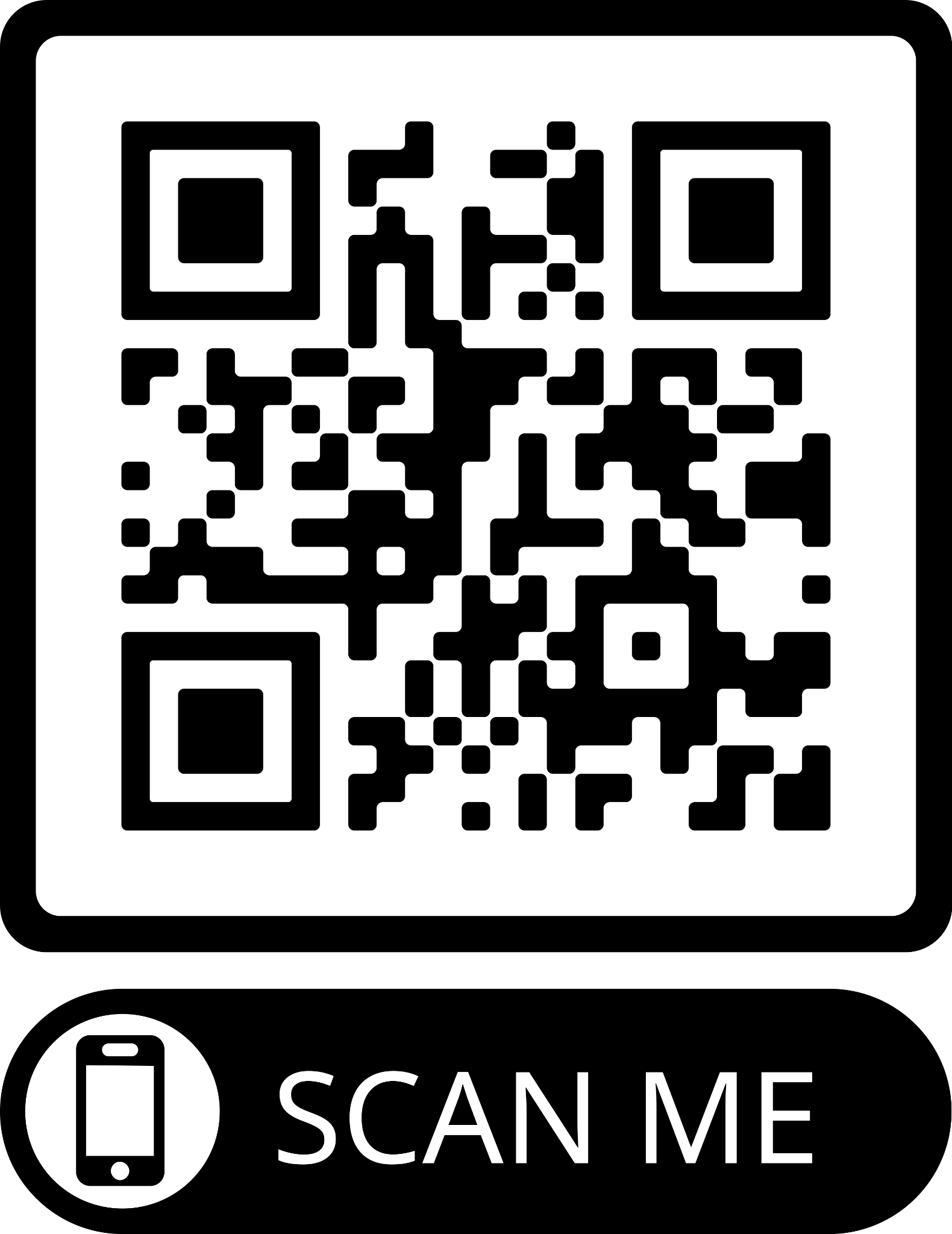 COLLEGE CREDIT PLUS
Attend a CCP Informational Meeting (see dates on handout)

Complete the Intent to Participate Form and Proof of Meeting

Complete CCP College Application

Upon acceptance into LCCC (or other college/university), take placement assessment

Complete the Authorization Form

Schedule an appointment with a college advisor for course scheduling
‹#›
Wellington Exempted Village Schools
THANK YOU

Any Questions?